OUTER JOIN клауза
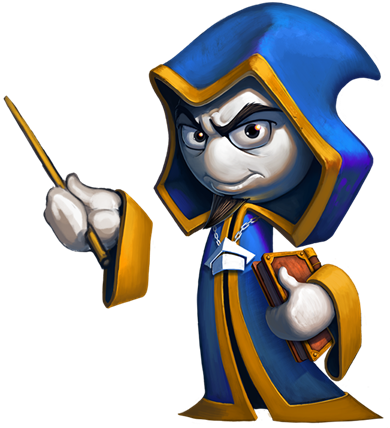 Бази данни
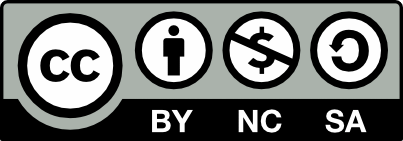 Учителски екип
Обучение за ИТ кариера
https://it-kariera.mon.bg/e-learning/
Table 1
Table 2
Съдържание
LEFT OUTER JOIN
RIGHT OUTER JOIN
Онагледяване на JOIN клаузите
Задачи и примери
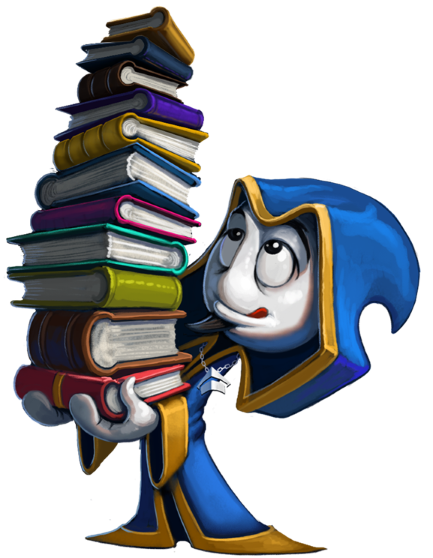 2
LEFT OUTER JOIN
Departments
Employees
X
Резултат
3
[Speaker Notes: Left outer joins return all the data in the first(left) table and all the data from the second(right) table that matches the join conditions. If the data in the right table doesn’t match any data in the left table the return value is NULL.]
LEFT OUTER JOIN – синтаксис
Тази връзка връща записите, отговарящи на свързващото условие и също така несъвпадащите записи от лявата таблица







Думата OUTER не е задължителна, но подобрява четливостта
Таблица Employees
SELECT * FROM employees AS e
  LEFT OUTER JOIN departments AS d
  ON e.department_id = d.department_id;
Таблица Depatments
връзка
Свързващо условие
4
RIGHT OUTER JOIN
Departments
Employees
X
X
Резултат
5
[Speaker Notes: Right outer joins return all the data in the second(right) table and all the data from the first(left) table that matches the join conditions. If the data in the left table doesn’t match any data in the right table the return value is NULL.]
RIGHT OUTER JOIN – синтаксис
Тази връзка връща записите, отговарящи на свързващото условие и също така несъвпадащите записи от дясната таблица







Думата OUTER не е задължителна, но подобрява четливостта
Таблица Employees
SELECT * FROM employees AS e
 RIGHT OUTER JOIN departments AS d
 ON e.department_id = d.department_id;
Таблица Depatments
връзка
Свързващо условие
6
Онагледяване на JOIN клаузите
18
Accounting
Sally
13
John
10
10
Marketing
Michael
22
22
Engineering
8
12
Sales
HR
Bob
Robin
11
7
7
Executive
Релация
Jessica
15
7
Онагледяване на JOIN клаузите
18
Accounting
Sally
13
John
10
10
Marketing
Michael
22
22
Engineering
8
12
Sales
HR
Bob
Robin
11
7
7
Executive
Jessica
15
8
Онагледяване на JOIN клаузите
INNER JOIN
18
Accounting
Sally
13
John
10
10
Marketing
Michael
22
22
Engineering
8
12
Sales
HR
Robin
Bob
7
11
7
Executive
Jessica
15
9
Онагледяване на JOIN клаузите
LEFT OUTER JOIN
18
Accounting
Sally
13
John
10
10
Marketing
Michael
22
22
Engineering
8
12
Sales
HR
Bob
Robin
11
7
7
NULL
NULL
NULL
Executive
NULL
NULL
NULL
Jessica
15
10
Онагледяване на JOIN клаузите
RIGHT OUTER JOIN
18
Accounting
Sally
13
John
10
10
Marketing
Michael
NULL
NULL
NULL
22
NULL
NULL
NULL
22
Engineering
8
12
Sales
HR
Bob
Robin
11
7
7
Executive
Jessica
15
11
Задача: Страни, в които няма планини
Изведете броя на страните, в които няма планини





Използвайте базата данни Geography
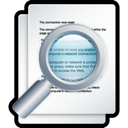 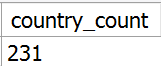 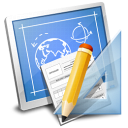 12
Решение: Страни, в които няма планини
SELECT 
	COUNT(*) AS country_count  
FROM 	
	countries AS c
LEFT JOIN mountains_countries AS mc
ON c.country_code = mc.country_code
WHERE mc.mountain_id IS NULL;
13
Обобщение
OUTER JOIN връща записите, отговарящи на свързващото условие инесъвпадащите записи от
при LEFT OUTER JOIN -  лявата таблица
при RIGHT OUTER JOIN – дясната таблица
Думата OUTER не е задължителна, но подобрява четливостта
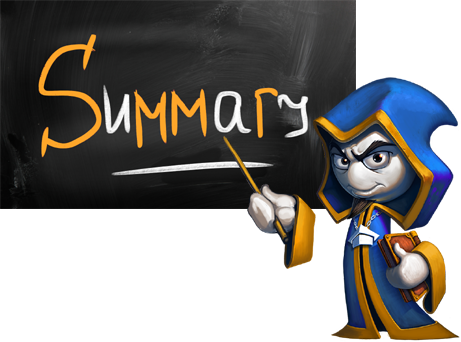 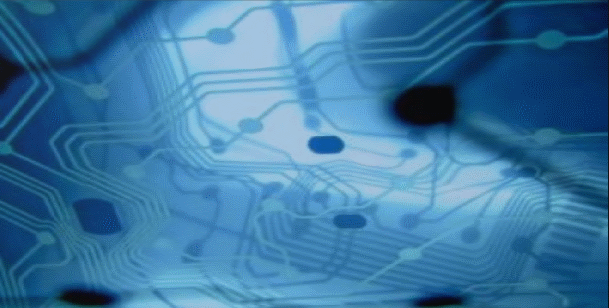 Databases
14
OUTER JOIN клауза
https://it-kariera.mon.bg/e-learning/
Министерство на образованието и науката (МОН)
Настоящият курс (презентации, примери, задачи, упражнения и др.) е разработен за нуждите на Национална програма "Обучение за ИТ кариера" на МОН за подготовка по професия "Приложен програмист"


Курсът е базиран на учебно съдържание и методика, предоставени от фондация "Софтуерен университет" и се разпространява под свободен лиценз CC-BY-NC-SA
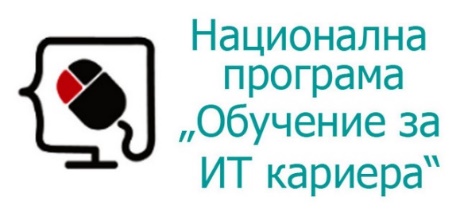 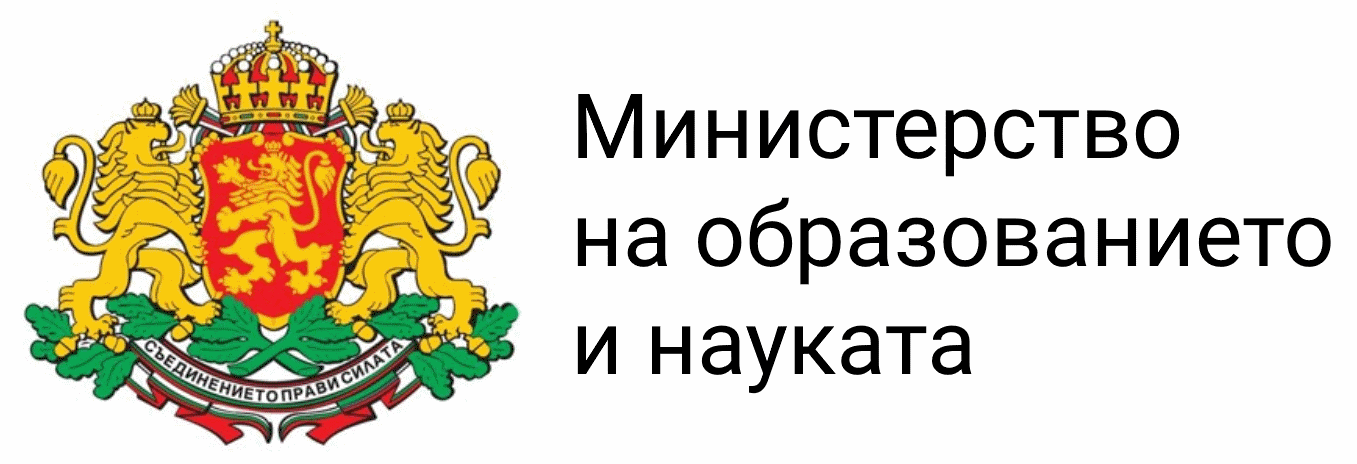 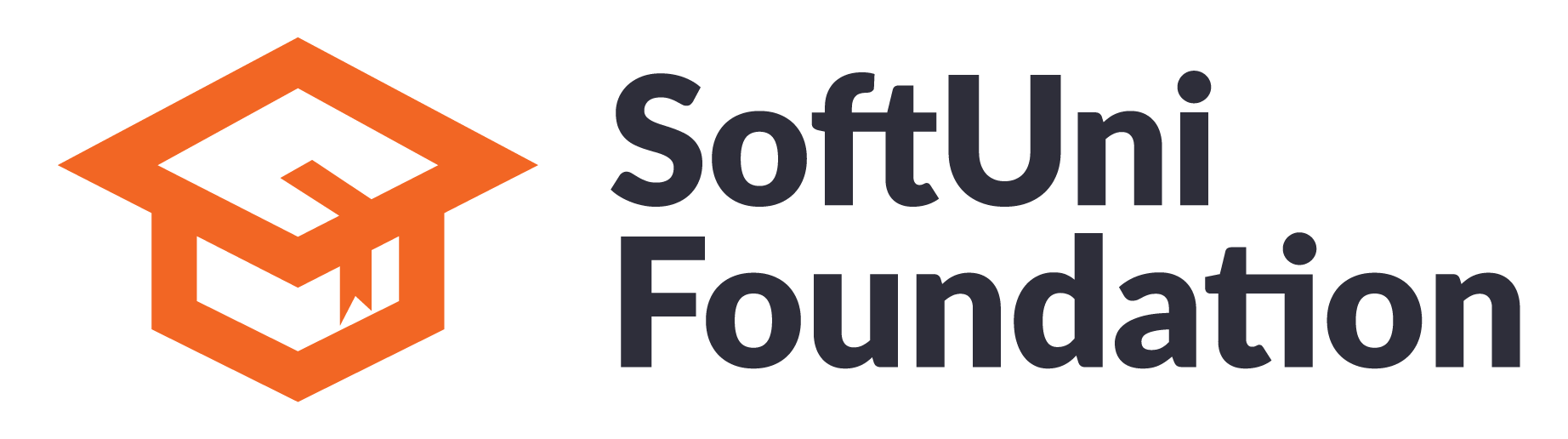 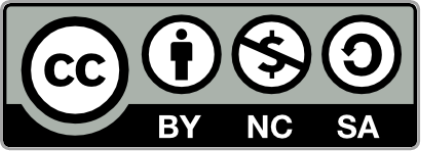 16